GEBG Model Practices for Global Travel Programs
How to Develop Global Travel Programs Over Time
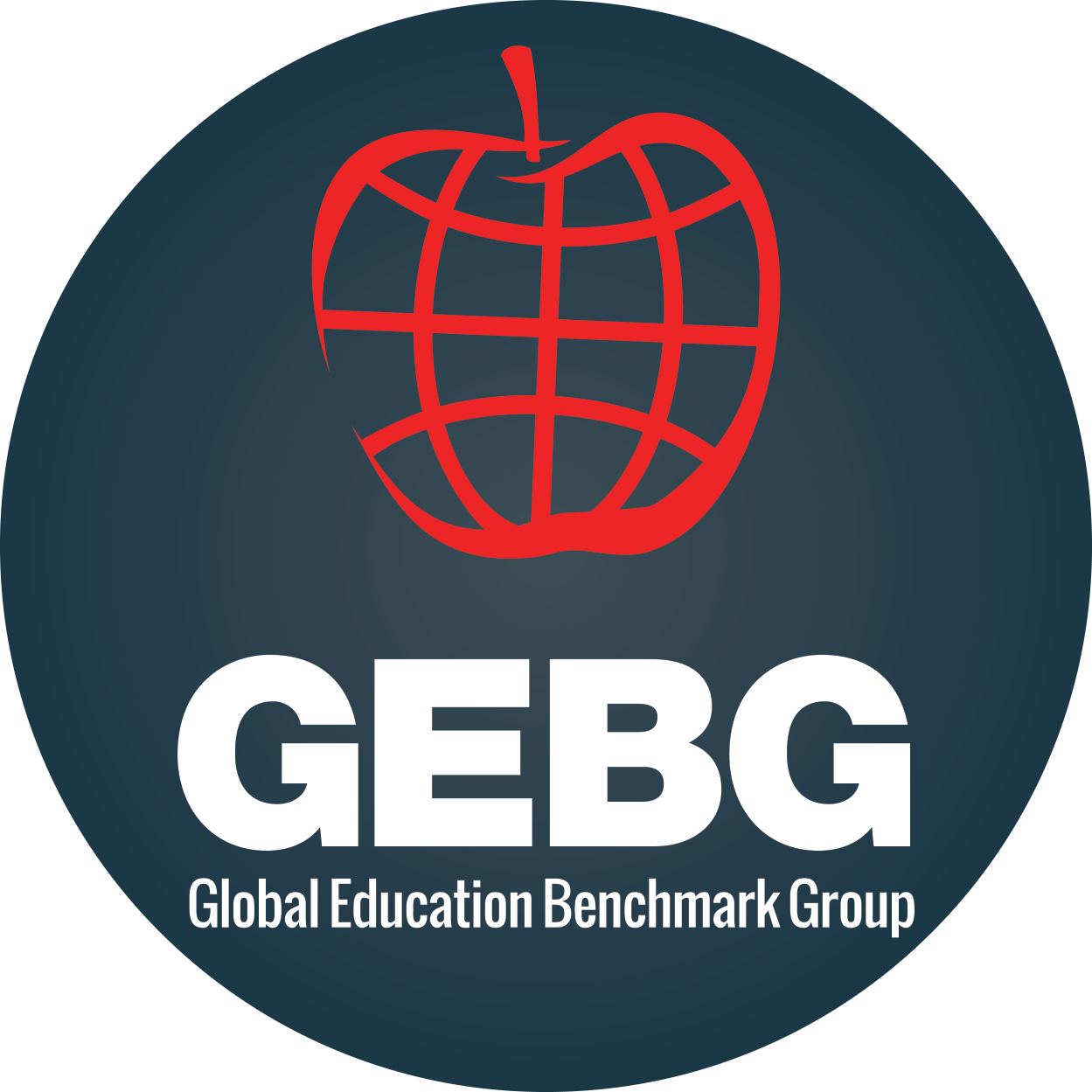 GEBG Model Practices Over Time
GEBG Model Practices Over Time
GEBG Model Practices Over Time
GEBG Model Practices Over Time
GEBG Model Practices Over Time
GEBG Model Practices Over Time